Ionic and Metallic Bonds
8-3
Ionic Bonds
Ionic Bond – attraction between positively and negatively charged ions
Transfer electrons
Stronger than covalent
Metal + Nonmetal
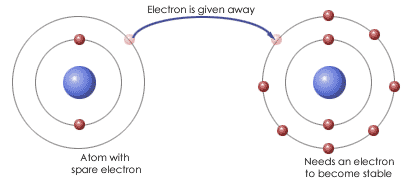 Ionic Bonds
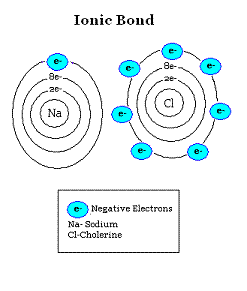 Instead of sharing outer most electrons they are transferred

Na+ ion and Cl- ion
Ionic Compounds
Solid and brittle at room temperature

High melting and boiling point

Dissolve in water
Metallic Bonds
Metallic Bond – many metal atoms share polled valence electrons
Metal and Metal
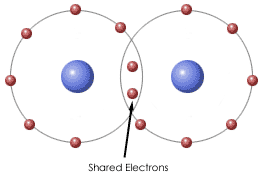 Metallic Bond
Does not break easily

Conducts electricity

Shiny – valance electrons at surface interact with light
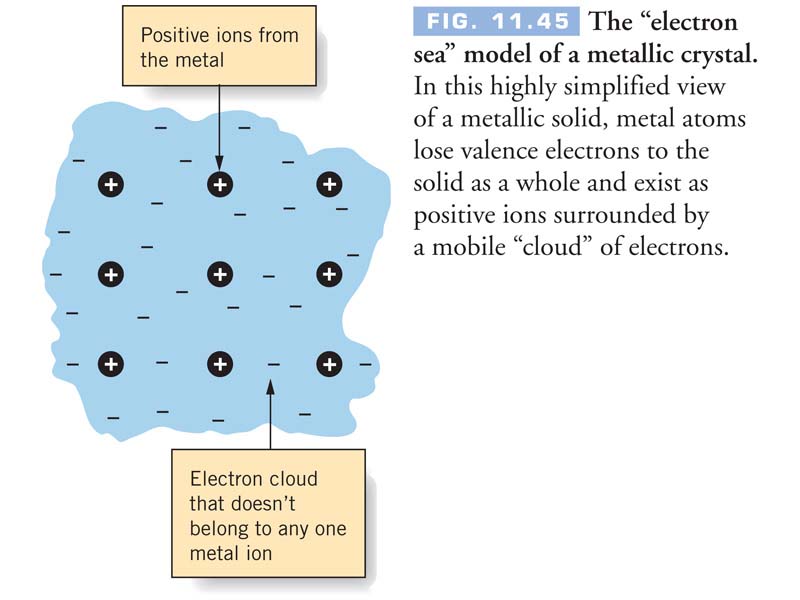 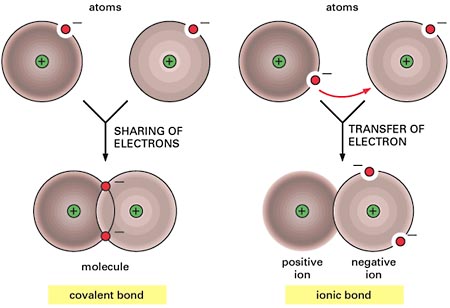